1
Cięcia Alfa-Beta
Przykład
Jakub Dudziński
Konsultacja merytoryczna
mgr inż. Piotr Beling
2
W drzewie Alpha-Beta przeszukujemy je dla dwóch graczy:
Gracz MAX maksymalizuje funkcję wypłaty ≥ wybiera największą wartość
Gracz MIN minimalizuje funkcję wypłaty ≥ wybiera najmniejszą wartość
Cięcie alfa: oceniając węzeł przez maksymalizację funkcji wypłaty (dzieci) możemy zakończyć wyznaczanie oceny dziecka natychmiast po stwierdzeniu, że musi być ona niższa niż dotychczasowe maksimum. 
Cięcie beta: oceniając węzeł przez minimalizację ocen węzłów potomnych (dzieci) możemy zakończyć wyznaczanie oceny dziecka natychmiast po stwierdzeniu, że musi być ona wyższa niż dotychczasowe minimum.
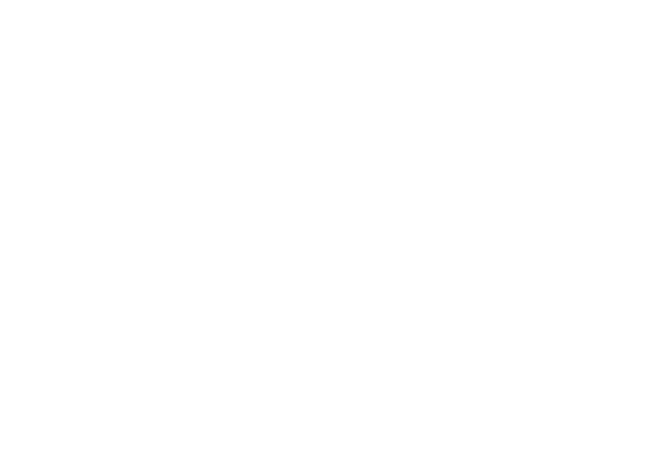 (4, 7)
MAX
MIN
5
MAX
4
9
2
1
3
8
8
9
3
Algorytmy wywołuje się rekurencyjnie w oryginalnym oknie α=4, β=7, aż do osiągnięcia liścia najbardziej wysuniętego na lewo.
Jego wartość 3 zwracana jest do rodzica MAX.Ponieważ bieżące maksimum tego rodzica (3) jest mniejsze od β (3<β), to nie następuje odcięcie (jego wartość wciąż może zmieścić się w oknie). Odwiedzane jest jego drugie dziecko, ponieważ wartość 3 jest mniejsza od α (3<α) to nie zawęża ona okna poszukiwań.
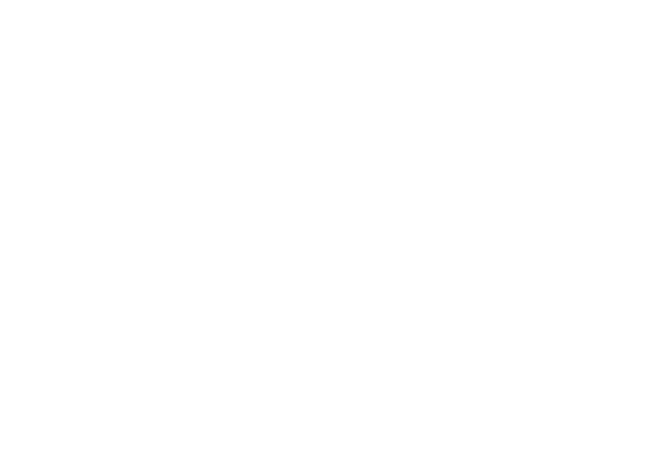 (4, 7)
α=4
β=7
MAX
α=4
β=7
MIN
5
3
MAX
α=4
β=7
3
8
8
1
4
9
2
9
4
Wartość liścia dla naszego rodzica „MAX” jest większa od aktualnej 3, dlatego zmieniamy wartość z 3 na 8.

Następnie następuje powrót bo 8 ≥ β (8 ≥ 7).
Dlatego kolejny, trzeci liść jest odcinany.
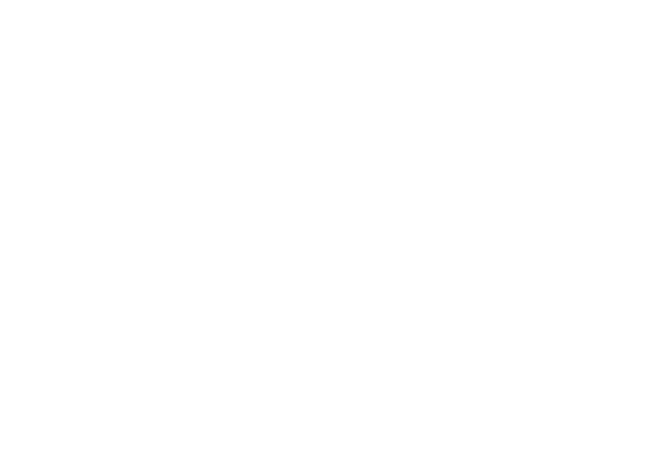 (4, 7)
α=4
β=7
MAX
α=4
β=7
MIN
5
8
MAX
α=4
β=7
α=4
β=7
9
3
8
8
1
4
9
2
5
Zwracana jest wartość tego rodzica MAX do jego rodzica MIN nie zmieniając okna poszukiwań ponieważ 8 nie jest mniejsza od β (8 ≥ 7)
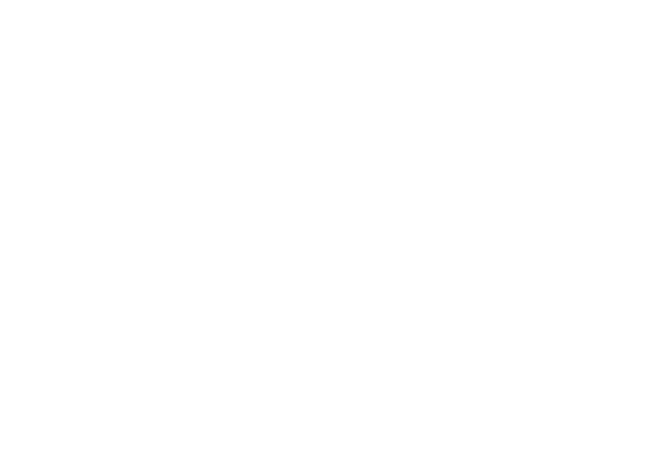 (4, 7)
α=4
β=7
MAX
8
α=4
β=7
MIN
5
8
MAX
α=4
β=7
α=4
β=7
α=4
β=7
9
3
8
8
1
4
9
2
6
Odwiedzamy kolejne dziecko węzła MIN. 
Pierwszy liść zawiera wartość 8, która jest zwracana do rodzica.
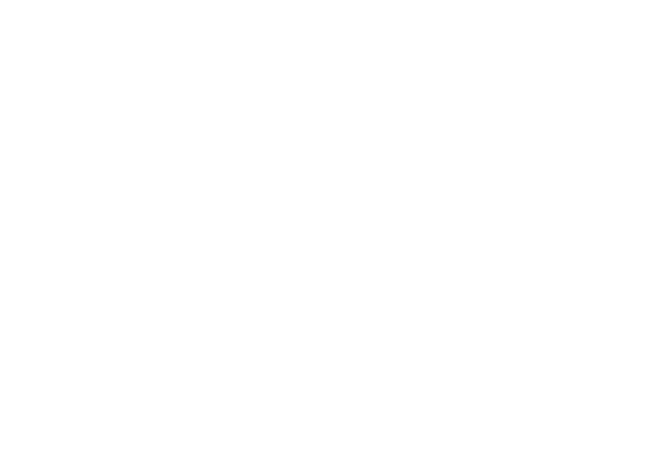 (4, 7)
α=4
β=7
MAX
8
α=4
β=7
MIN
α=4
β=7
5
8
8
MAX
α=4
β=7
α=4
β=7
α=4
β=7
9
3
8
8
1
4
9
2
7
Ponieważ wartość z pierwszego liścia, którą zwracamy do rodzica jest 
8 ≥ β (8 ≥ 7), dlatego kolejny liść jest odcinany.
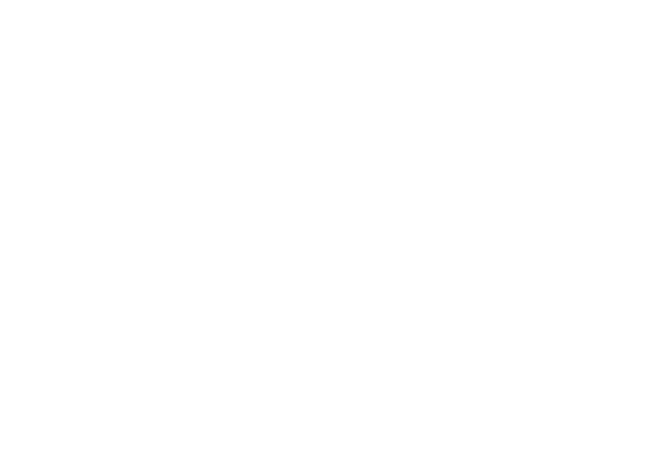 (4, 7)
α=4
β=7
MAX
8
α=4
β=7
MIN
α=4
β=7
5
8
8
MAX
α=4
β=7
α=4
β=7
α=4
β=7
9
3
8
8
1
4
9
2
8
Całą lewą gałąź drzewa odwiedziliśmy i bieżącą wartością korzenia jest wartość zwrócona dla pierwszego dziecka, czyli 8.
Ponieważ 8 ≥ β, (wiemy że wartość MiniMaxowa korzenia wyniesie 8 lub więcej), dlatego odcinamy kolejne dzieci korzenia.
Dlatego w tym przypadku odcinamy gałąź prawą i z twierdzenia o Alpha-Beta, wynika że wartość MiniMaxowa korzenia wynosi co najmniej 8.
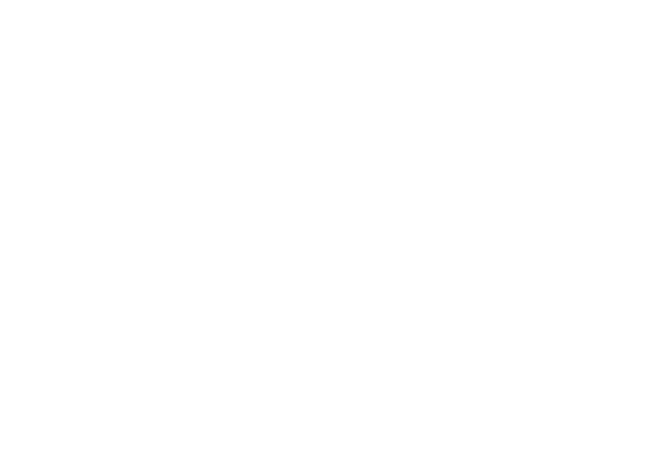 (4, 7)
α=4
β=7
8
MAX
8
α=4
β=7
MIN
α=4
β=7
5
8
8
MAX
α=4
β=7
α=4
β=7
α=4
β=7
9
3
8
8
1
4
9
2